令和３年８月から　　　　   業務改善助成金 が 使いやすく なります　－ PC、タブレット等も要件を満たせば助成対象となります！－
徳島県最低賃金改定前のご利用がおすすめです！
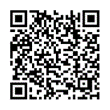 『業務改善助成金』は、設備投資により生産性を向上させ、「事業場内で最も低い賃金（事業場内最低賃金）」の引き上げを図る中小企業・小規模事業者を支援する助成金です。
新型コロナウイルス感染症の影響を鑑み、業務改善助成金の内容を大幅に拡充します。
（Ⅳは別途要件を満たす場合に限ります。）
特例Ⅰ
45 円コースを新設
特例Ⅱ
年度内に２回目の
申請が可能
特例Ⅲ
引き上げ対象人数を10人以上に拡大
特例Ⅳ
助成対象経費の拡大
（PC、スマホ等も対象に）
対象者（事業場）
助成額
助成率
支給要件
助成対象
事業場内最低賃金と徳島県最低賃金の差額が30円以内
事業場規模100人以下
賃金引き上げ計画を策定し、事業場内最低賃金を一定額以上引き上げること
引き上げ後の賃金額を支払うこと
生産性向上に役立つ機器・設備などを導入して業務改善を行い、その費用を支払うこと
解雇、賃金引き下げ等の不交付事由がないこと
最大 450 万円（10人以上の引き上げを行う場合は最大 600 万円）（コースにより異なるので、詳細は裏面を確認してください）
※ 「生産性」とは、企業の決算書類から算出した、労働者１人当たりの付加価値を指します。
　　助成金の支給申請時の直近の決算書類に基づく生産性と、その３年度前の決算書類に基づく生産性を比較し、伸び率が一定水準を超えている場合等に、加算して支給されます。
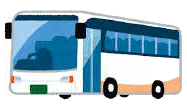 設備投資（機械設備、コンサルティング導入や人材育成・教育訓練など）
以下の要件（※）を満たす場合は、PC、スマホ、タブレットの他、貨物自動車等も生産性向上の効果が認められる場合は対象となります。
　※コロナ禍により売上高や生産量などの事業活動を示す指標の直近３か月間
　　の月平均値が前年または前々年の同じ月に比べて、30％以上減少している
　　事業者が30円以上の賃金引上げを行う場合
特例Ⅳ
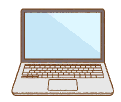 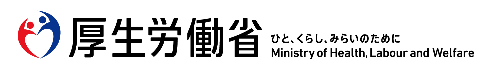 ・45円コースを新設
・10人以上の上限区分を新設
▶ POSレジシステム導入による在庫管理の短縮
　　　▶ リフト付き特殊車両の導入による送迎時間の短縮
▶ 顧客・在庫・帳票管理システムの導入による業務の効率化
活用事例
申請期限
手続きの流れ
各コース助成上限額
設備投資
助
成
対
象
の
例
コンサル
ティング
▶ 専門家による業務フロー見直しによる顧客回転率の向上
その他
▶ 店舗改装による配膳時間の短縮　など
QR
この他にも業務改善助成金の活用事例は
厚生労働省ＨＰに掲載しています。
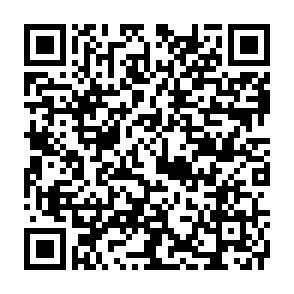 審査
申請書・事業実施計画等を労働局へ提出
交付決定
事業実施
事業実施結果報告
支給
令和４年1月31日
【お問い合わせ】一般的なお問い合わせは業務改善助成金コールセンター（8/10開設）まで
　　　０３－６３８８－６１５５（受付時間　平日8:30～17:15）

【申請窓口】徳島労働局雇用環境・均等室（電話：088-652-2718）
i
（R３.７.２６）